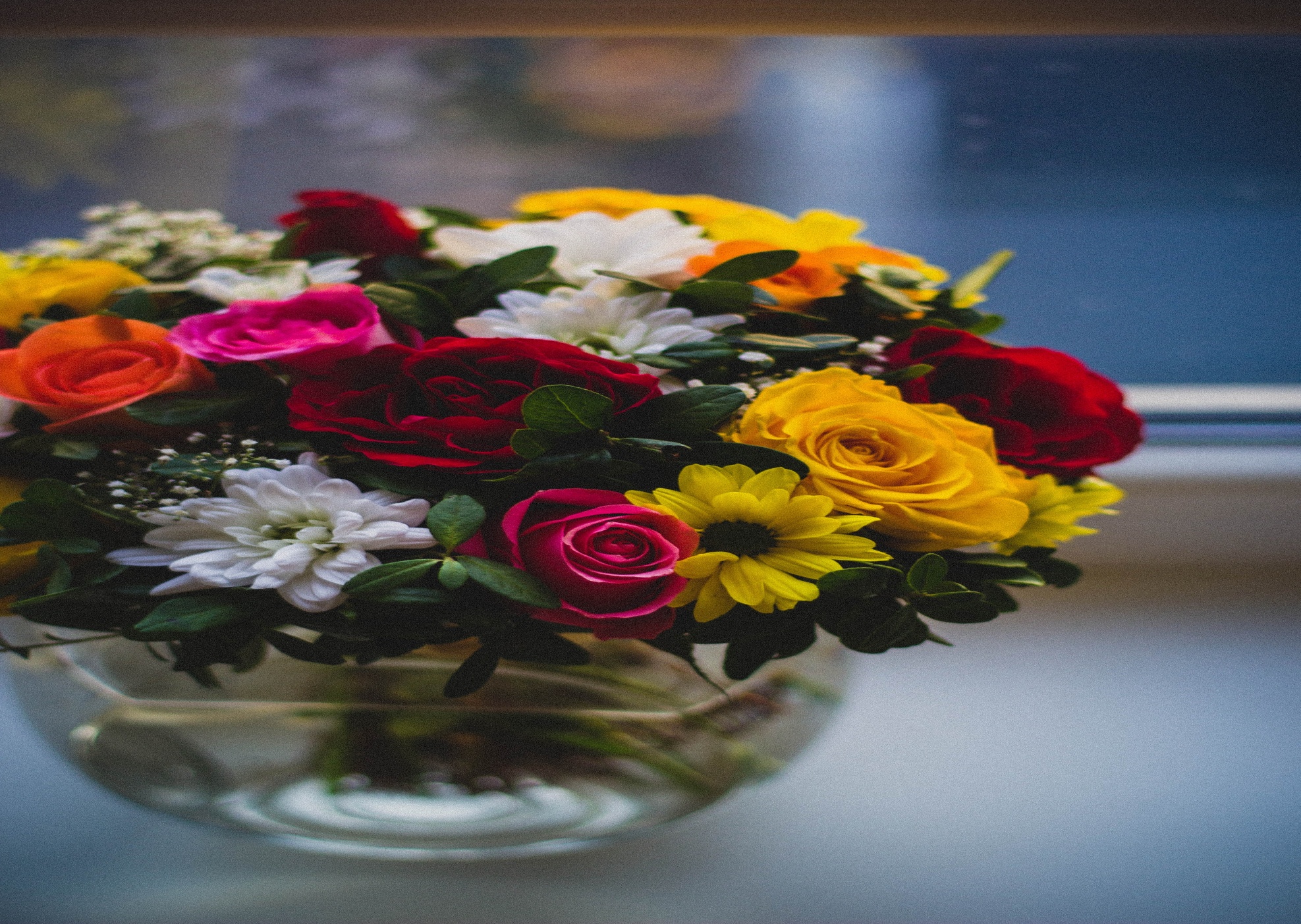 আজকের ক্লাশে সকলকে 
স্বাগতম
শিক্ষক পরিচিত
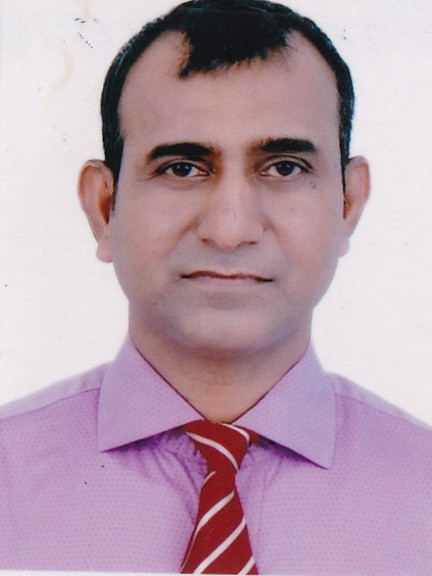 মনিশংকর হালদার
সিনিয়র সহকারি শিক্ষক
হালিম ফাউন্ডেশনমডেল হাইসস্কুল
১৮৮ পশ্চিমকাফরুল 
তালতলা,ঢাকা-১২০৭
Email:
manishankar25071970@gmail.com
Mobile:01725277581
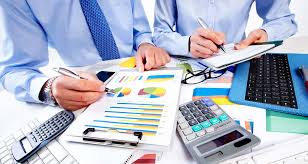 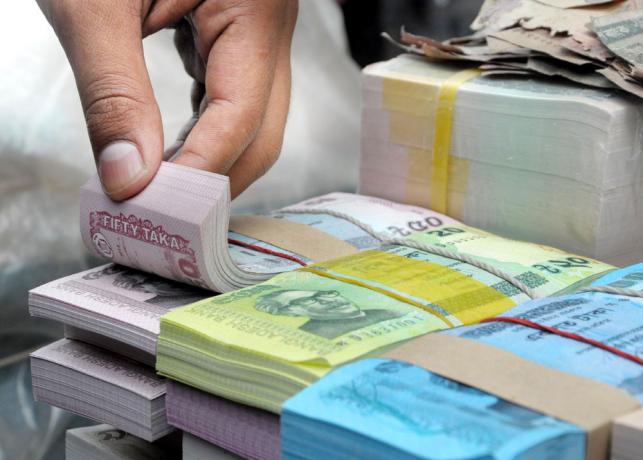 হিসাব করা হচ্ছে
অর্থ
পাঠ পরিচিতি
শ্রেণিঃ নবম/দশম
বিষয়ঃ হিসাববিজ্ঞান
অধ্যায়ঃ দশম(আর্থীকবিবরনী)
 পাঠঃ মালিকানা স্বত্ত ও 
       আর্থিক অবস্থার বিবরনীর চার্ট
তারিখঃ 22মে,২০২০ইং
সময়ঃ৫০মি
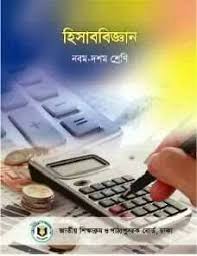 শিখনফল
পাঠ শেষে শিক্ষার্থীরা...
  ১। মালিকানা স্বত্ত বিবরণীর ছক       আঁকতে পারবে।
  ২। চলতিসম্পদ নির্ণয় করতে পার।
  ৩।স্থায়ী সম্পদ নির্ণয় করতে পারবে।
 ৪। মোট সম্পদ নির্ণয় করতে পারবে।
  ৫।চলতি দায় নির্ণয় করতে পার।
  ৬।সল্প মেয়াদী দায় নির্ণয় করতে পারবে।
আন্তর্জাতিক হিসাব মান-০১ অনুযায়ী আর্থিক বিবরণী ৫ টি অংশে প্রস্তুত করা হয়।
১.বিশদ আয় বিবরণী
২.মালিকানাস্বত্ব 
৩.আর্থিক অবস্থার বিবরণী
৪.নগদ প্রবাহ  বিবরণী
৫.আর্থিক অবস্থার বিবরণীতে ব্যবহৃত প্রয়োজনীয় নোট ও গুরুত্বপূর্ণ হিসাবের নীতিমালা।
নবম ও দশম শ্রেণিতে প্রথম ৩টি ধাপ আলোচনা করা হয়।
আর্থিক অবস্থার বিবরণীঃA=L+E
মোট সম্পদ=মোটদায়+মালিকানা স্বত্ত
মোটসম্পদ=স্থায়ীসম্পদ+দীর্ঘ মেয়াদি                   বিনিয়োগ+চলতিসম্পদ+অলিক সম্পদ।
মোটদায়=দীর্ঘ মেয়াদি দায়+সল্প মেয়াদি দায়
মোটদায়ওমালিকানাসত্ত্ব=মূলধন(সমাপনীউদ্বৃত্ত)+মোটদীর্ঘ মেয়াদি দায়+ মোটসল্পমেয়াদি দায়।
পণ্য ক্রয়-বিক্রয়কারী ব্যবসায়ের নাম
মালিকানা স্বত্ত বিবরণী
----- সালের ----- তারিখে সমাপ্ত বছরের জন্য
মালিকানা স্বত্ত বিবরণীরঃ
পণ্য ক্রয়-বিক্রয়কারী ব্যবসায়ের নাম
আর্থীক অবস্থার বিবরনী
----- সালের ----- তারিখে সমাপ্ত বছরের জন্য
স্থায়ী সম্পদ নির্নয়ঃ
মালিকানাসত্ত্ব ও দায় নির্নয়ঃ
মুল্যায়ন

১।মোট সম্পদ নির্নয়  সূত্রটি কি?
২।মালিকানাস্বত্ত্ব ওমোট দায়  নির্নয় 
     করার সূত্রটি কি?
একক কাজ
১।মোট সম্পদ নির্নয়ের ছক অংকন কর ২। মোট দায় নির্নয়ের ছক অংকন কর ?
দলিয় কাজ
  ১।ছকের মাধ্যমেমোট সম্পদ নির্নয়ের সূত্রটি লিখ ?
২। ছকের মাধ্যমেমোট দায় নির্নয়ের সূত্রটি লিখ?
রেওয়া মিল 
৩১শে ডিসেম্বর২০২০ইং
বাড়ির কাজ
সমন্বয়ঃ
১। সমাপনি মজুদ পন্য৩০৫০০ টাকা। ২। জীবনবিমা প্রিমিয়াম প্রদান ৫০০০টাকাহিসাভুক্তহয়নি।
         ৩। ২টি১০০০টাকার নোট নষ্ট হয়ে গিয়েছে যা হিসাব ভুক্ত করা প্রয়োজন।
          ৪। বিনিয়োগের সুদ অনাদায়ী রয়েছে। 
           ক) উপর্যুক্ত তথ্যহতে মোট চলতি দায়ের পরি মান নির্নয় কর ?
          খ) নিট মুনাফা৪০৫০০ধরে মালিকানাস্বত্ত্ব বিবরনী প্রস্তুত কর? 
           গ)হিসাব কালশেষ তারিখে আর্থিক অবস্থারবিবরনীতে মোটসম্পদের পরিমান নির্নয় কর?
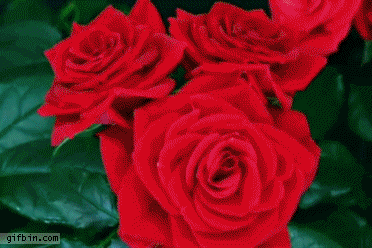 ধন্যবাদ